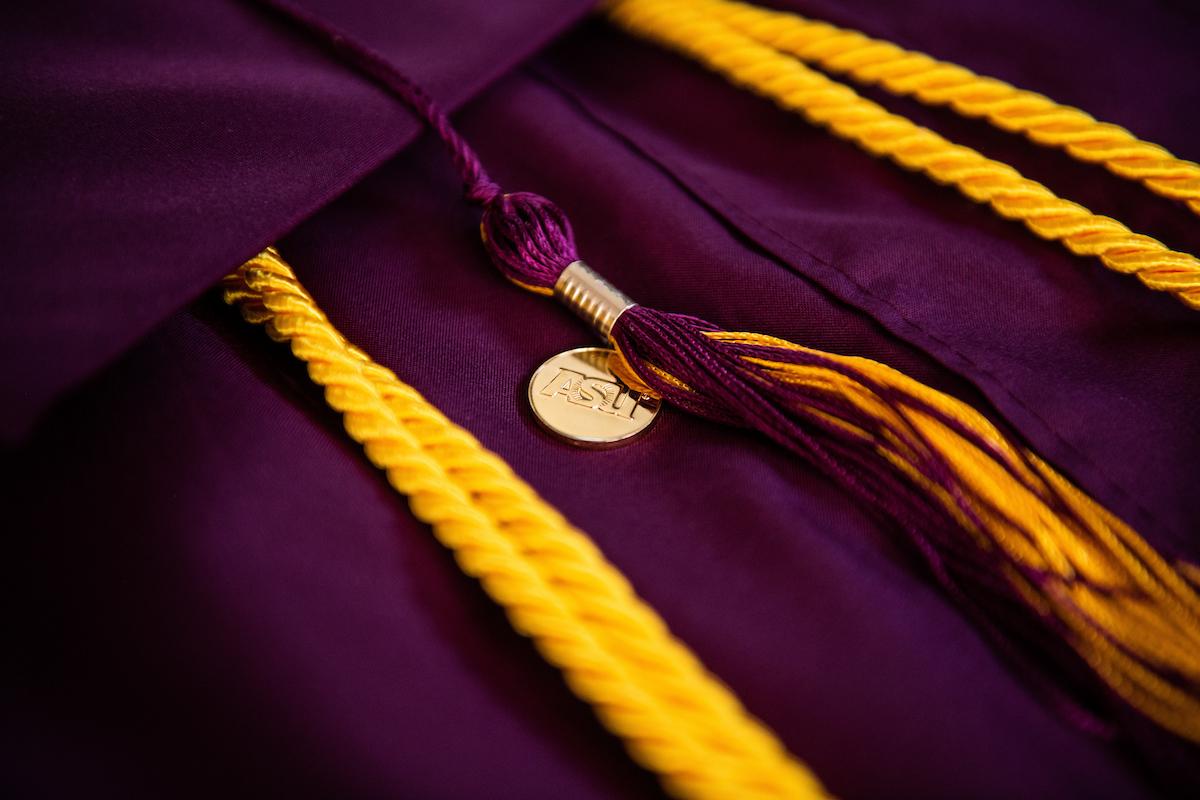 February 2024 Meeting
University Senate
Nancy Gonzales, Ph.D.Executive Vice President and University ProvostFebruary 26, 2024
[Speaker Notes: Find additional images to use for this slide]
CongratulationsFounders’ Day honorees
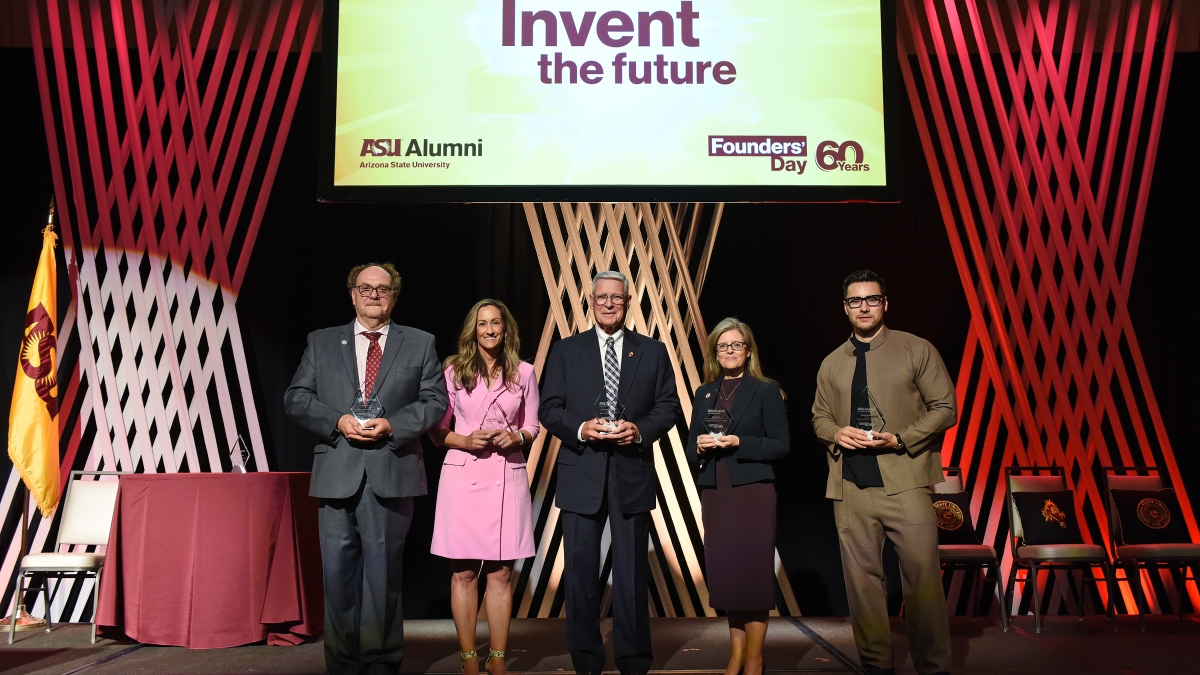 Faculty Research Achievement AwardFerran Garcia-PichelCenter for Fundamental and Applied Microbiomics and Biodesign Institute
Faculty Service Achievement AwardWendy Oakes Mary Lou Fulton Teachers College
Teaching Achievement AwardGina WoodallSchool of Politics and Global Studies
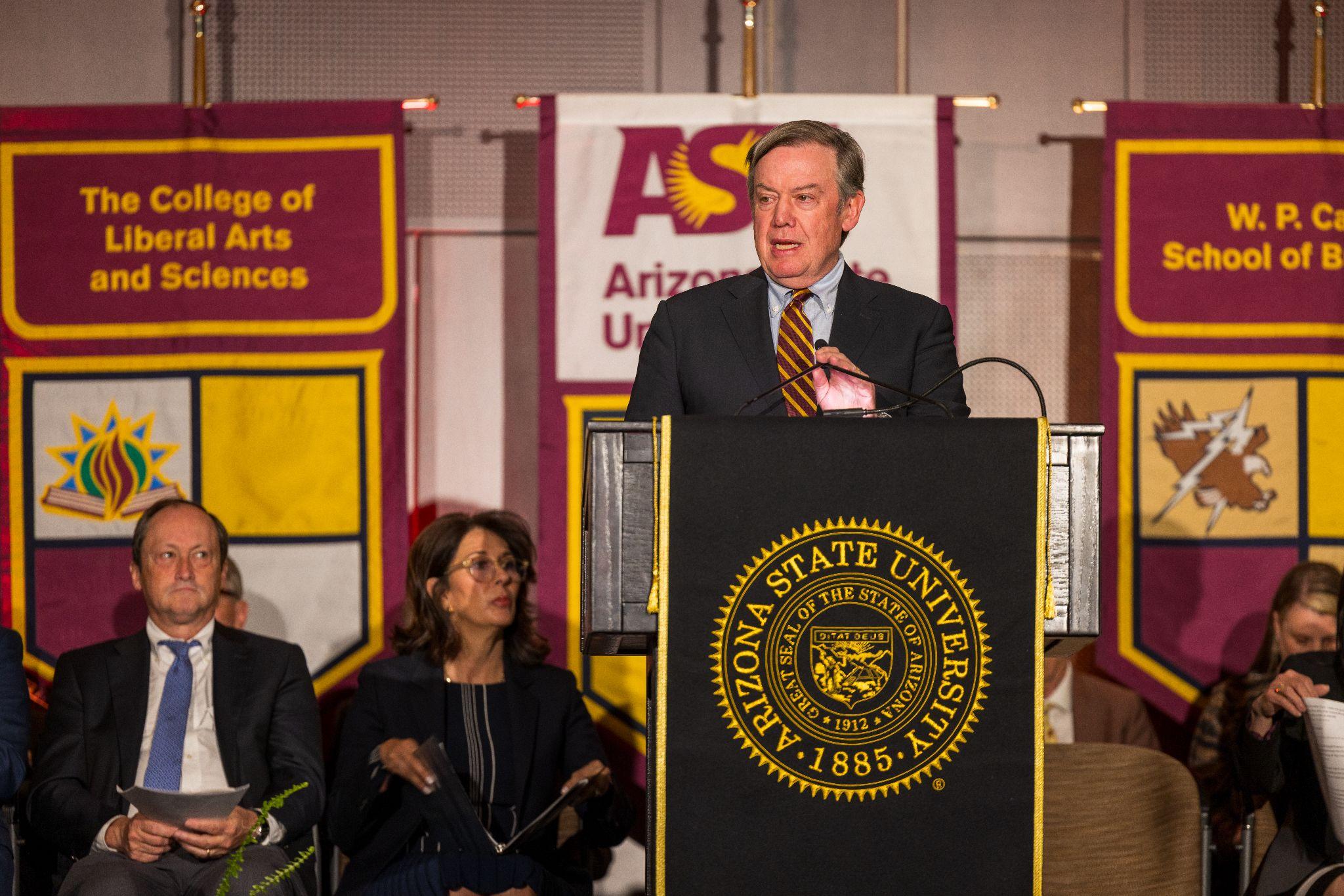 Congratulations2024 Regents Professors
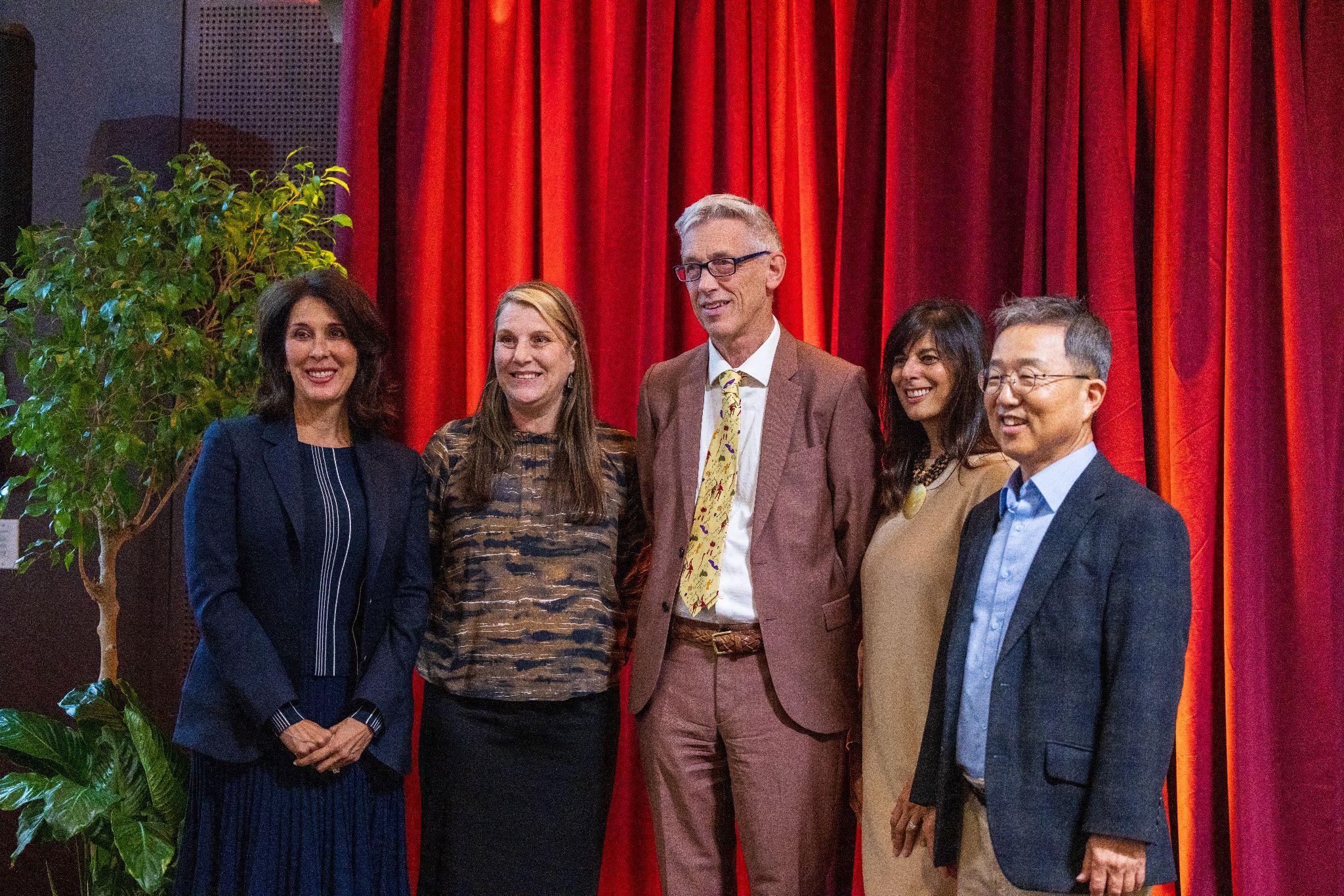 Sir Jonathan BateSchool of Sustainability and the College of Liberal Arts & Sciences
Alexandra BrewisSchool of Human Evolution and Social Change
Thomas ChoiW. P. Carey School of Business
Meenakshi WadhwaSchool Of Earth and Space Exploration
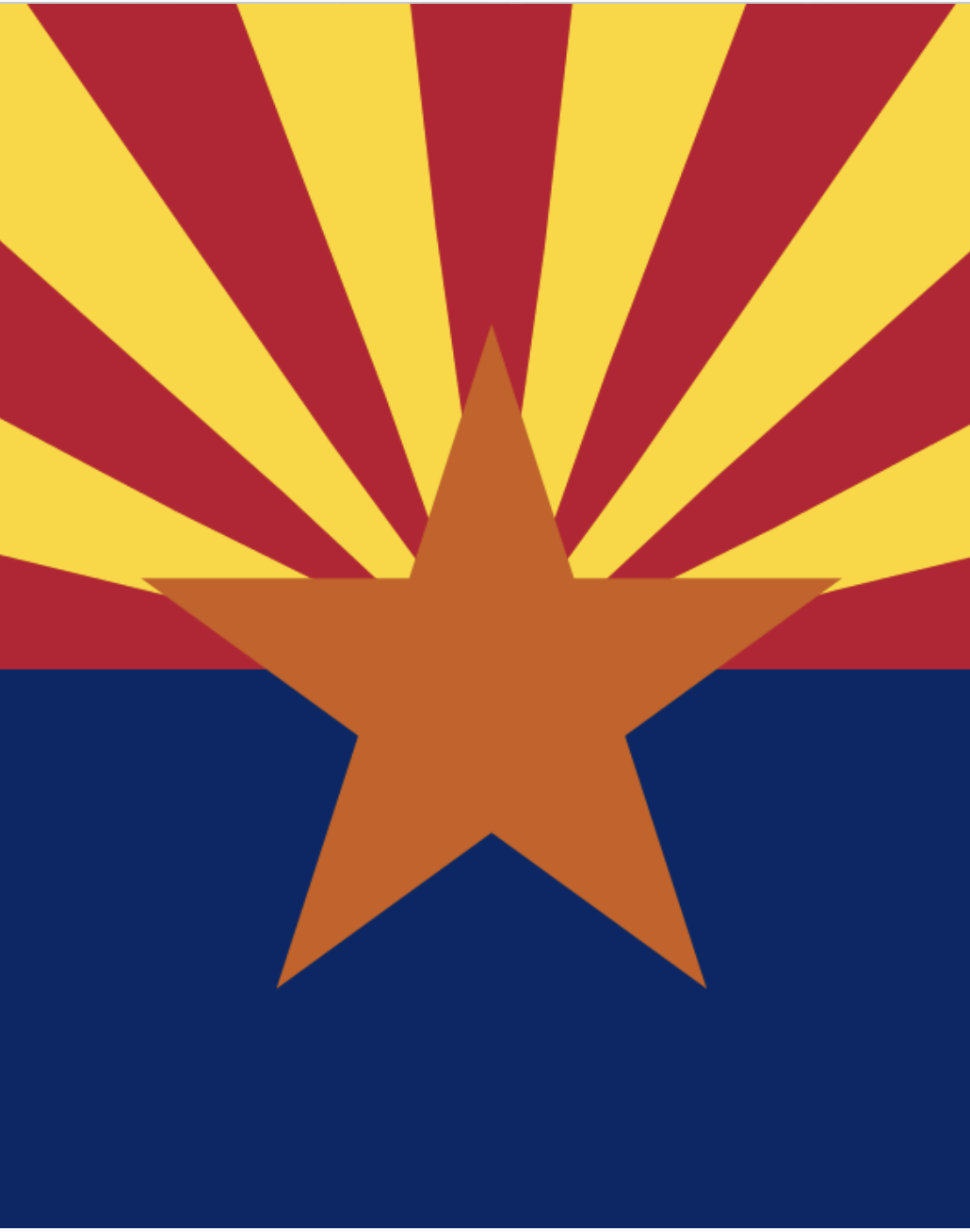 For your awarenessState of Arizona House of Representatives
 
HB2735ABOR; course approval; accounting system

HB2178Universities; student fees; clubs; organizations
State of the ASU Public Enterprise
and Arizona State University
Operational and Financial Review
Michael M. Crow
Tempe, Arizona
February 22, 2024
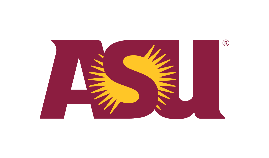 ASU Financial Strategies
and Tactics
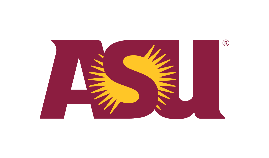 6
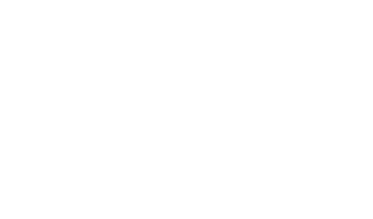 ASU introduced public enterprise financial
management strategies in 2004
Implement mechanisms that result in quality improvement despite minimal public investment
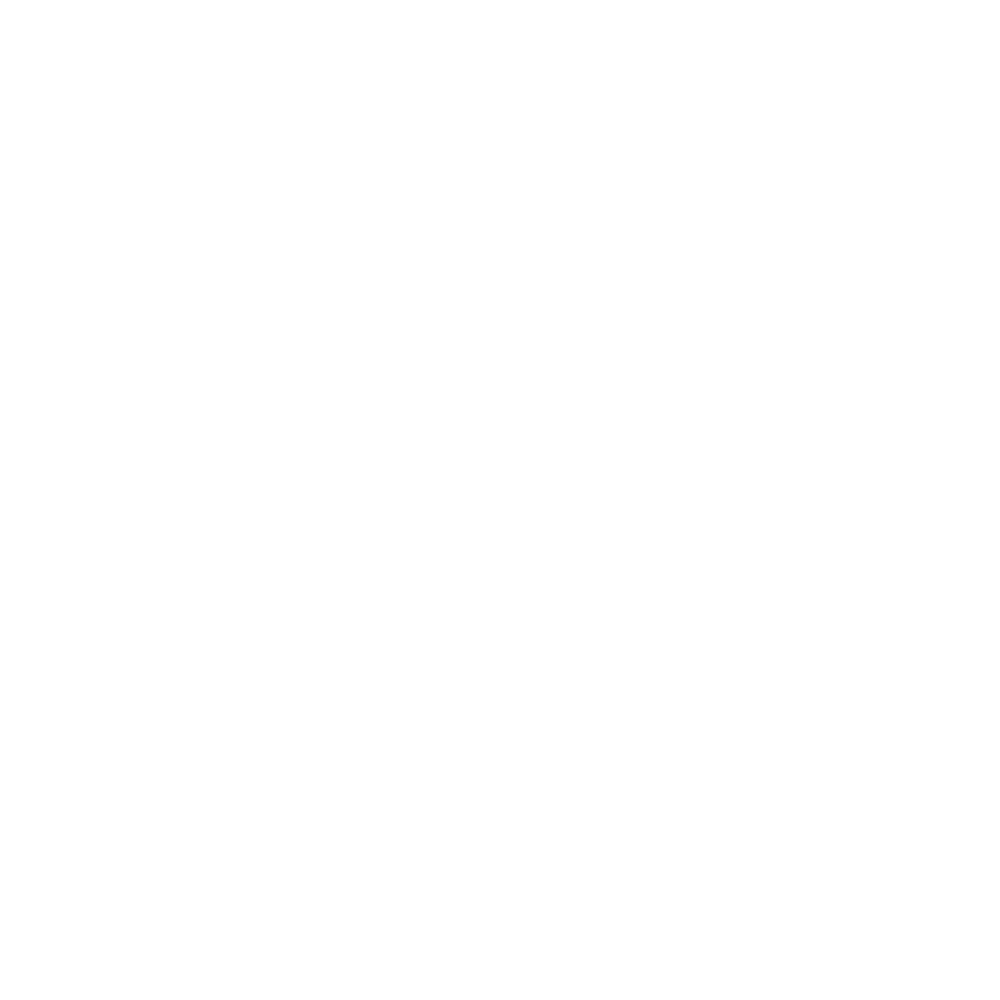 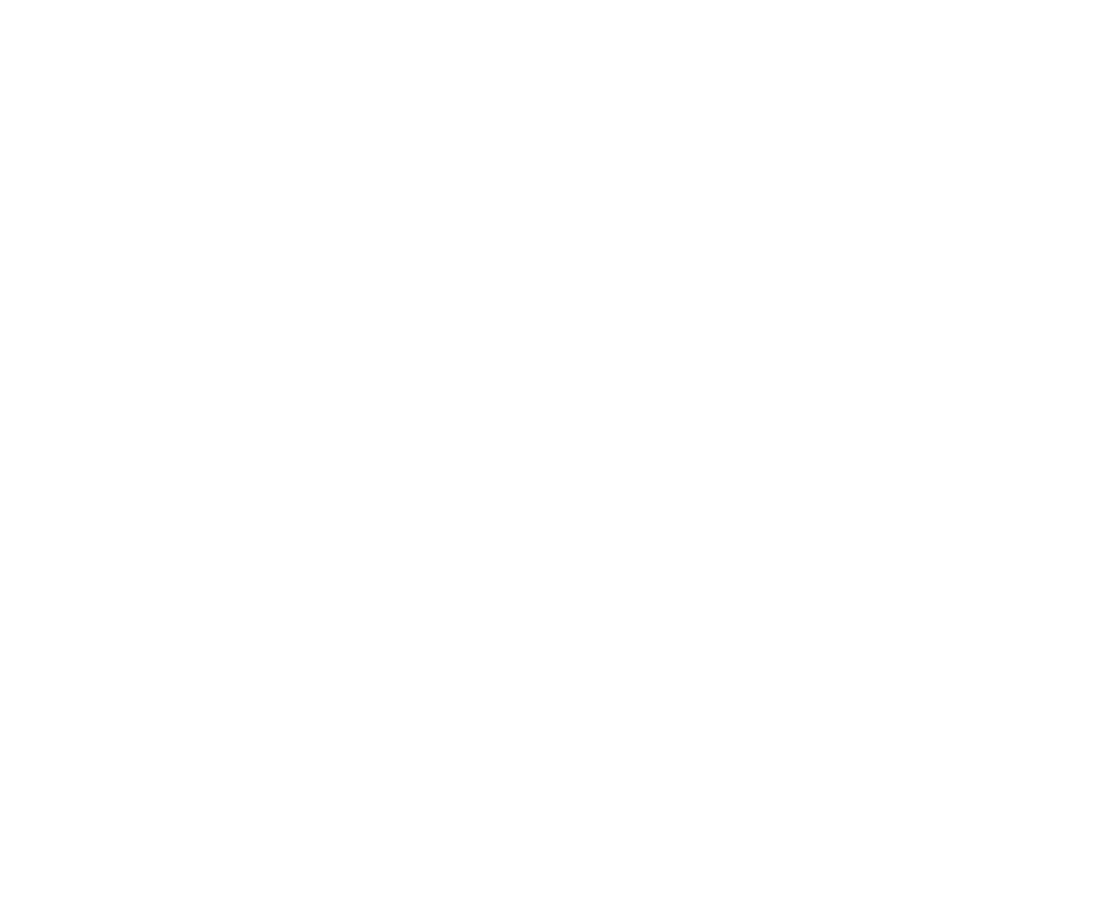 Aggressively grow and diversify sources of revenue
Centrally manage enterprise resources for strategic deployment
Create incentives for colleges and schools to be responsible academic entrepreneurs
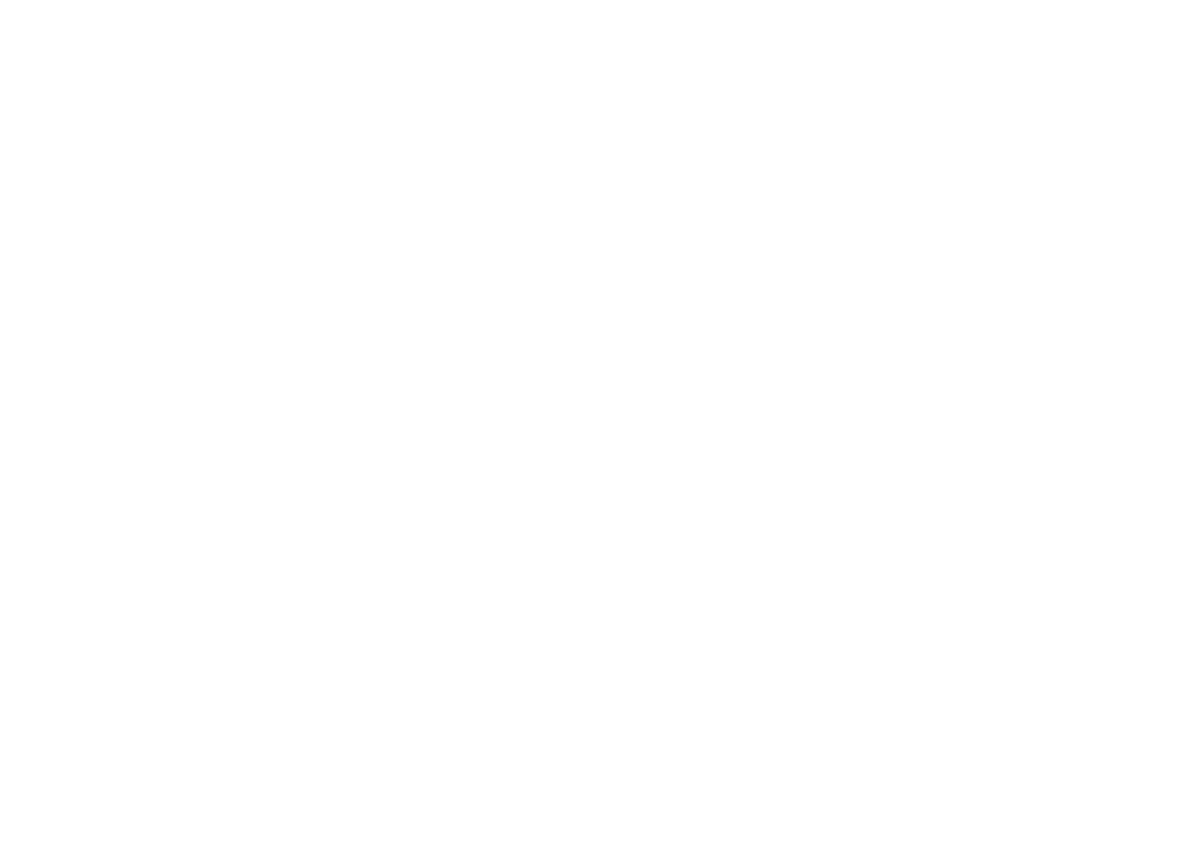 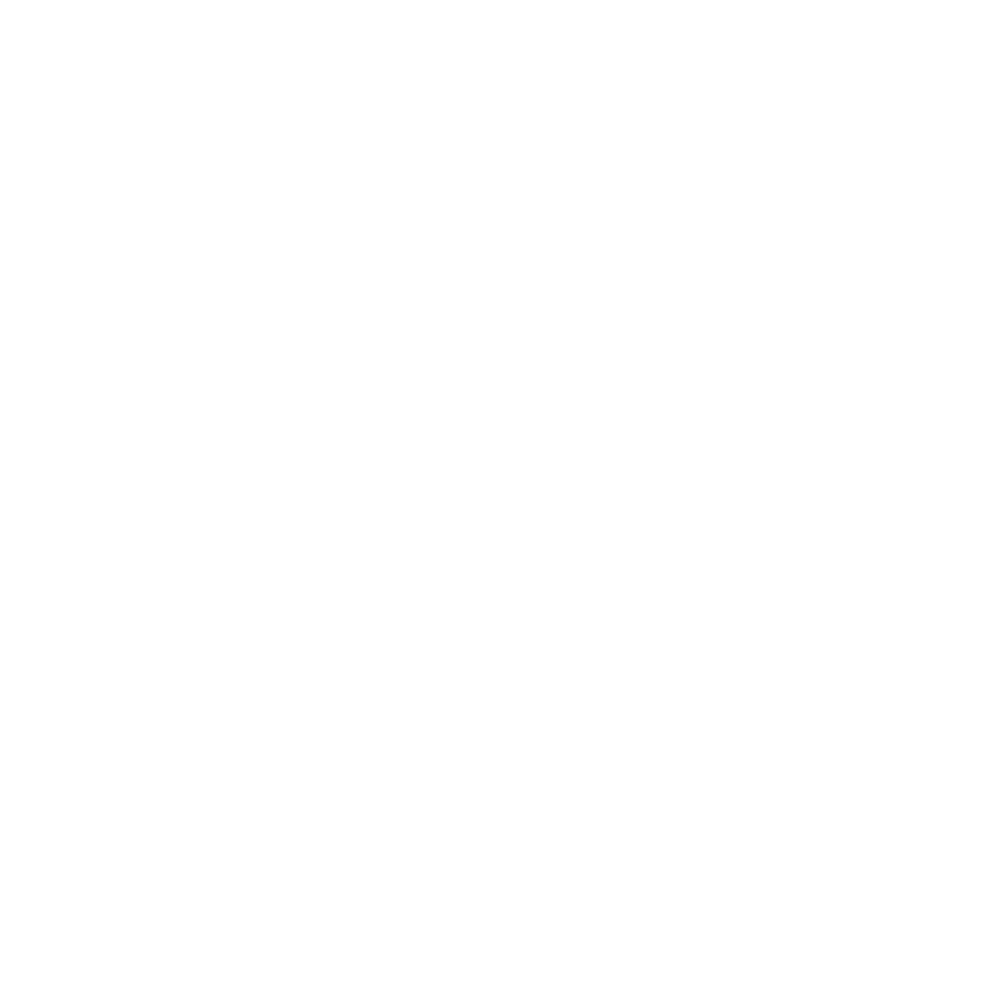 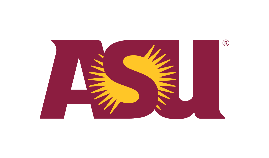 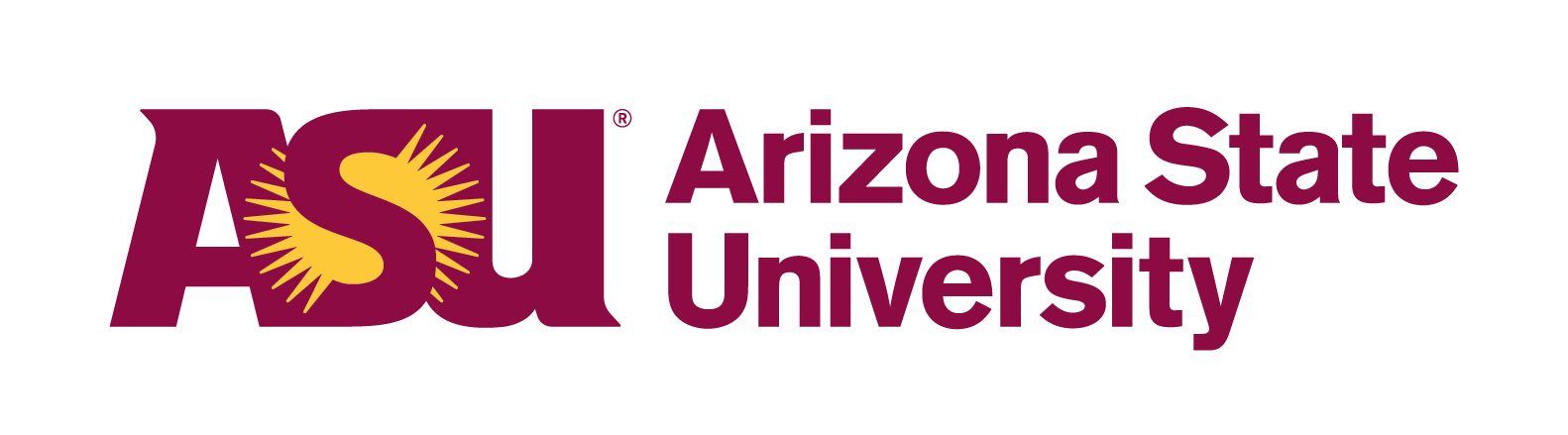 7
ASU receives less in state investment per
Implement mechanisms that result in quality improvement despite minimal public investment
degree awarded than comparators
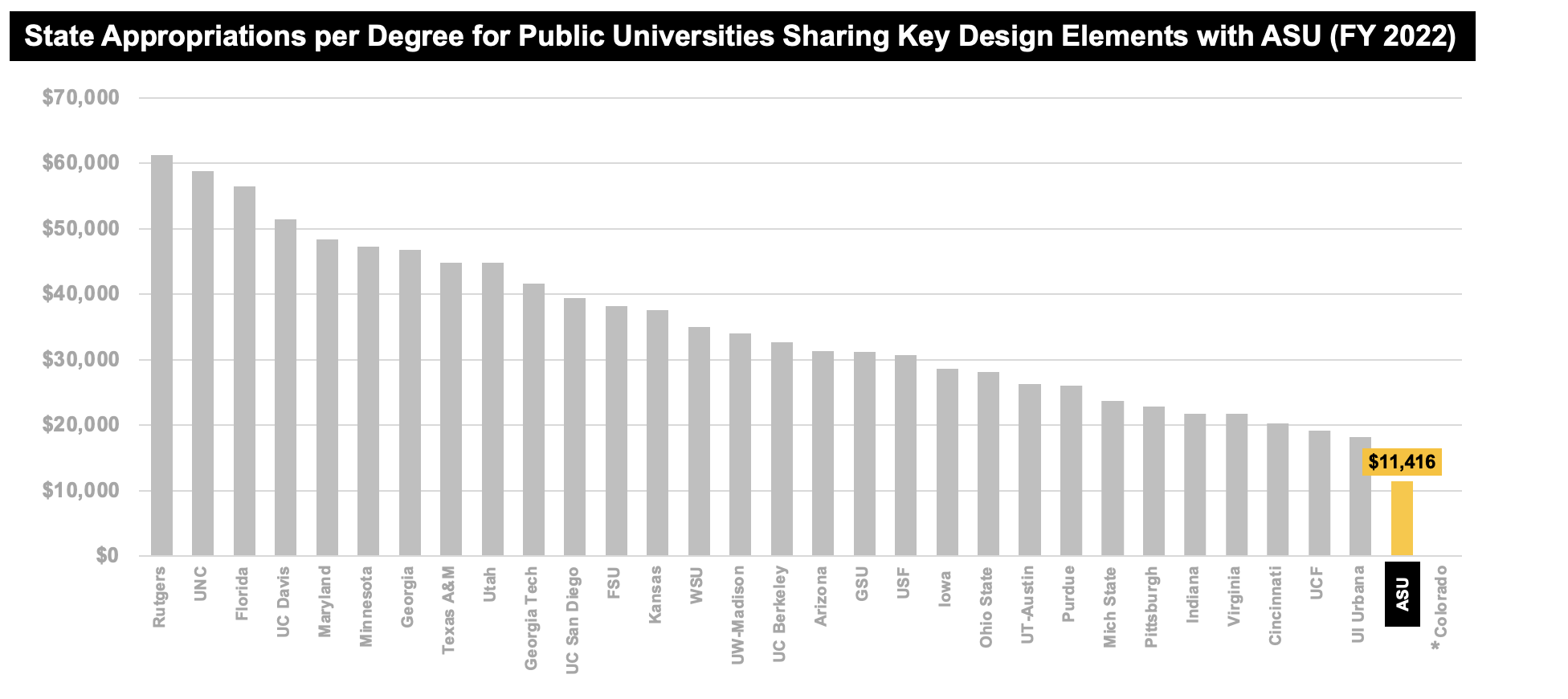 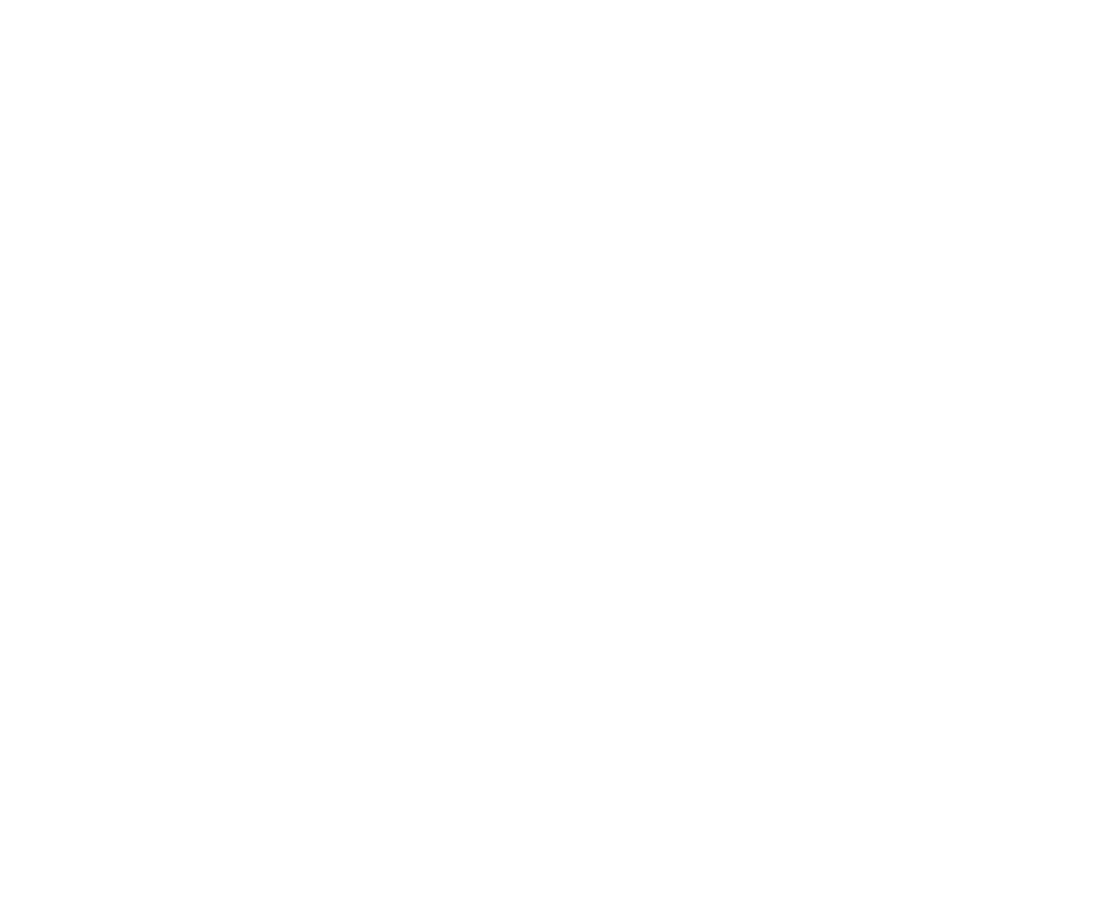 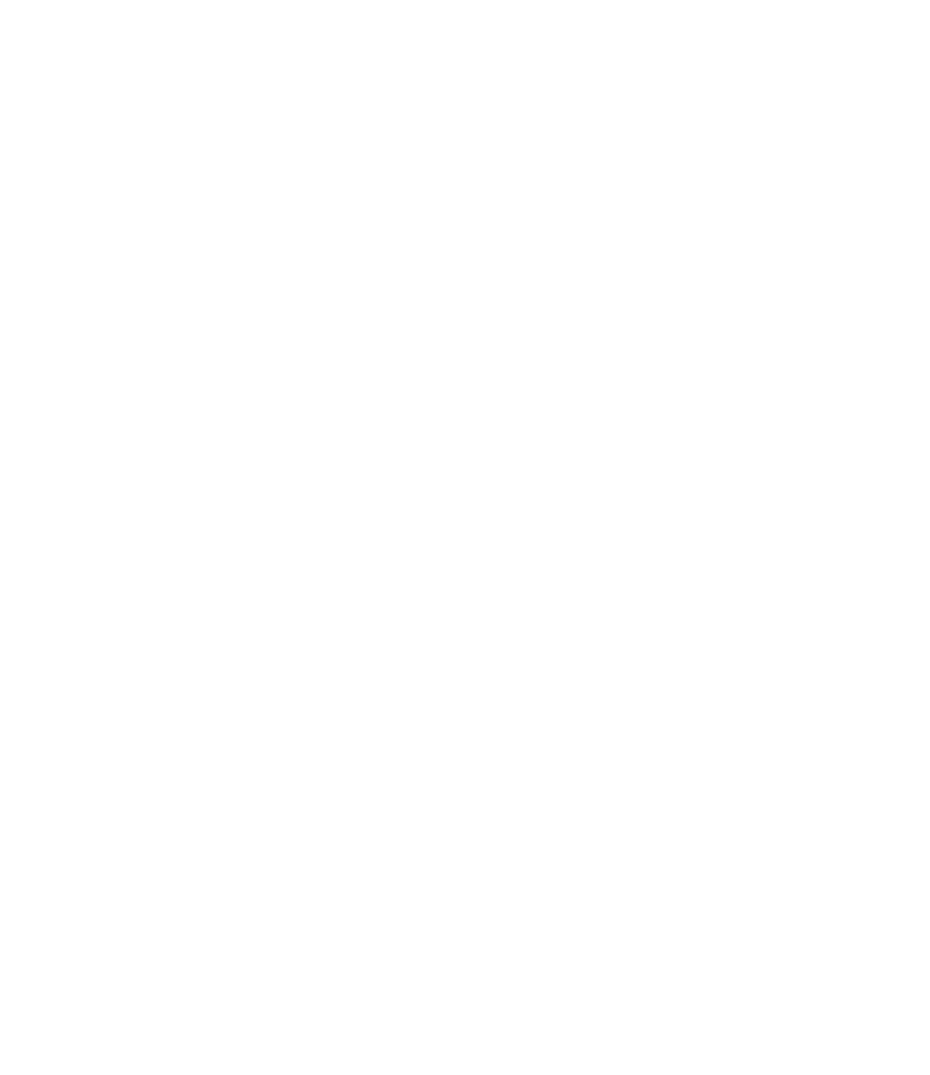 *
*Colorado's $23.5M in state appropriations are directed to specific purposes, so are not counted as appropriations for IPEDS reporting. Source: Integrated Postsecondary Education Data System. Includes all degrees. First and Second Majors.
8
[Speaker Notes: Updated]
ASU spends more on student-focused
Implement mechanisms that result in quality improvement despite minimal public investment
functions than comparators
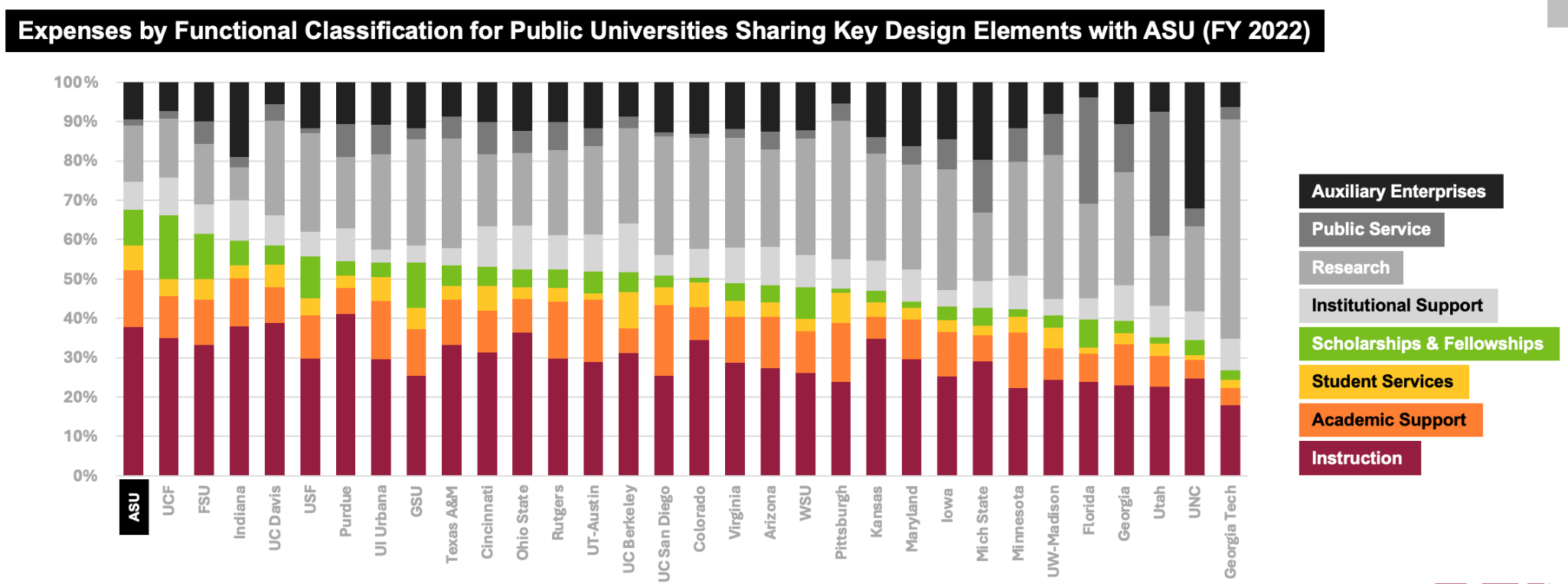 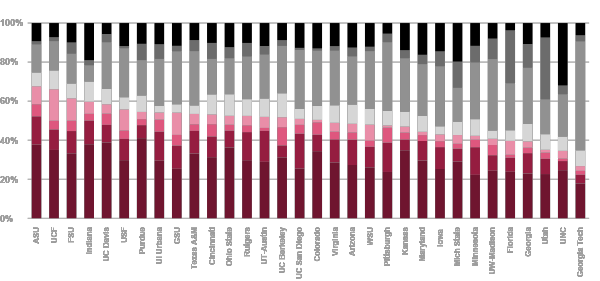 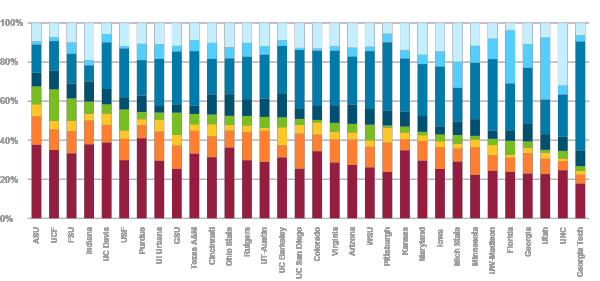 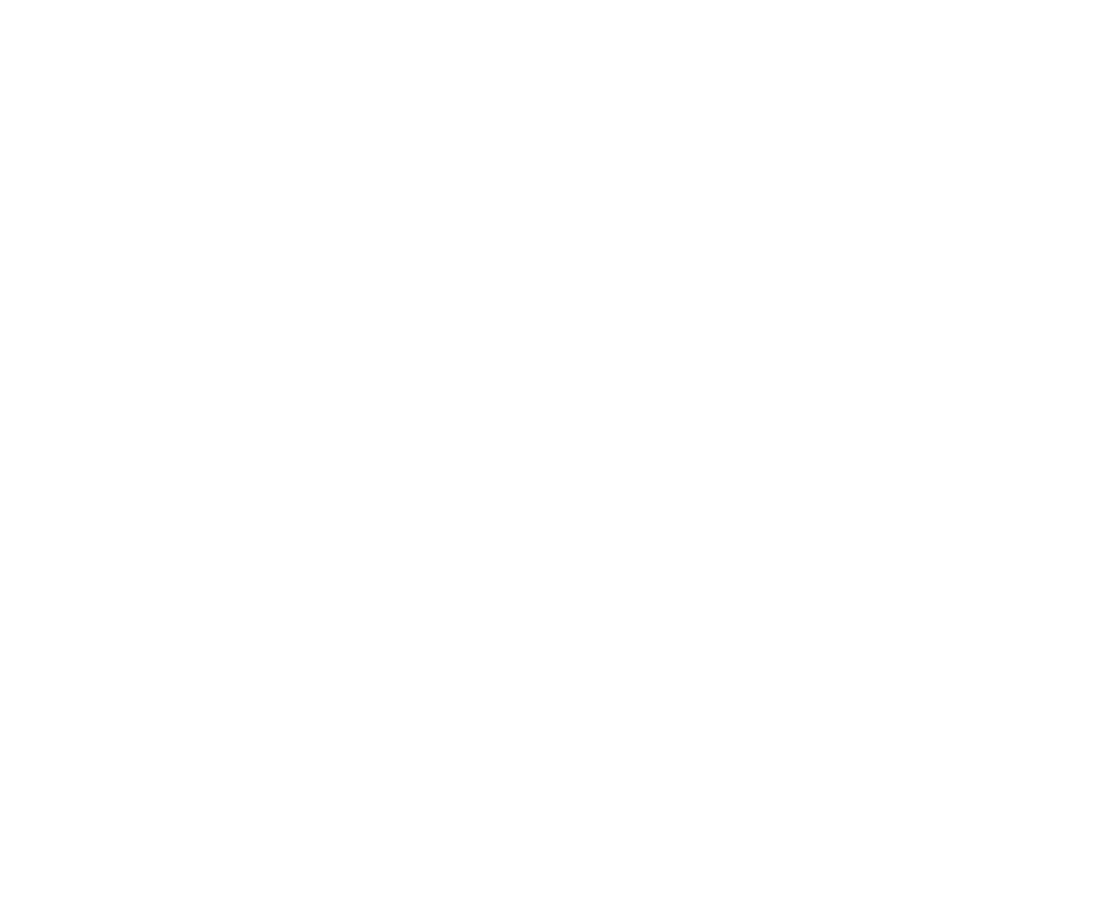 Auxiliary Enterprises
Auxiliary Enterprises
Public Service
Public Service
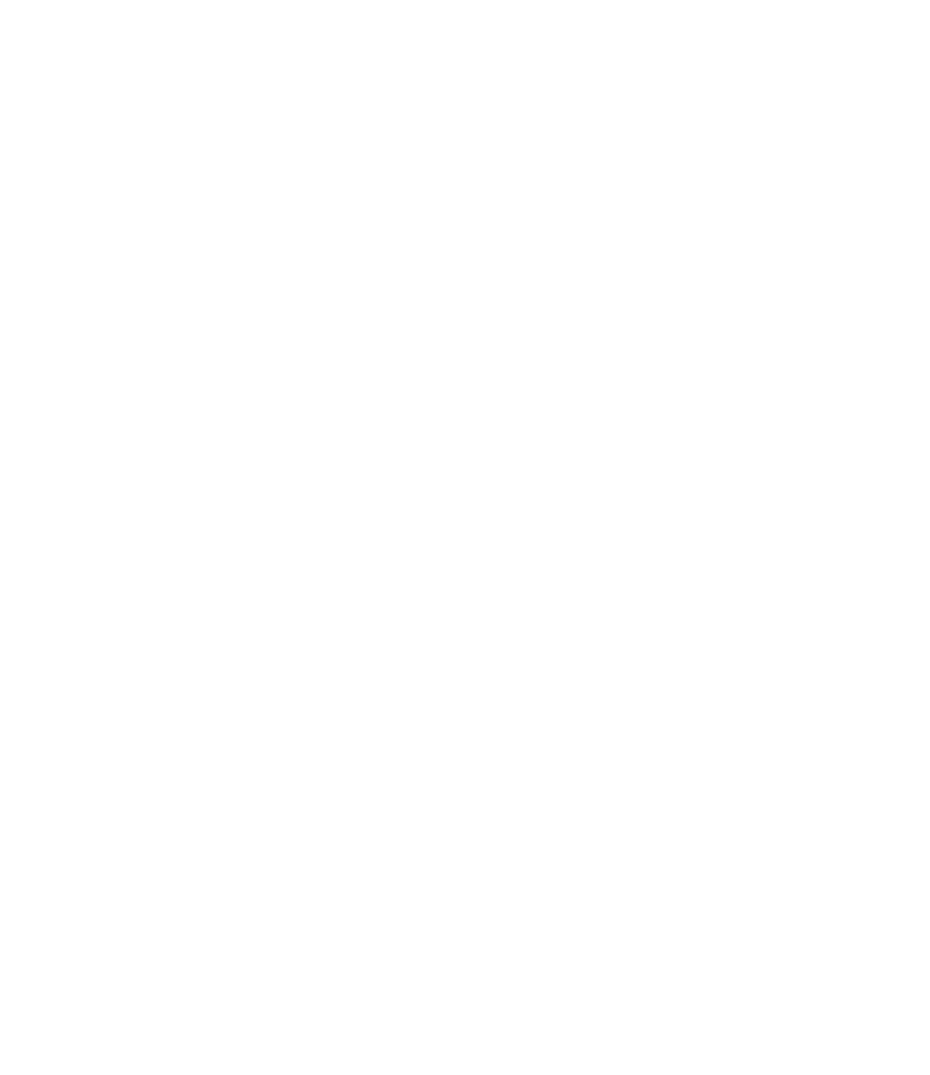 Research
Research
Institutional support
Institutional support
Scholarships & fellowships
Scholarships & fellowships
Student Services
Student Services
Source: Integrated Postsecondary Education Data System
Student-focused expenses include Instruction, Academic Support, Student Service, and Scholarships and fellows.
9
Academic support
Academic support
Instruction
Instruction
ASU operates with fewer employees
Implement mechanisms that result in quality improvement despite minimal public investment
per student than nearly all comparators
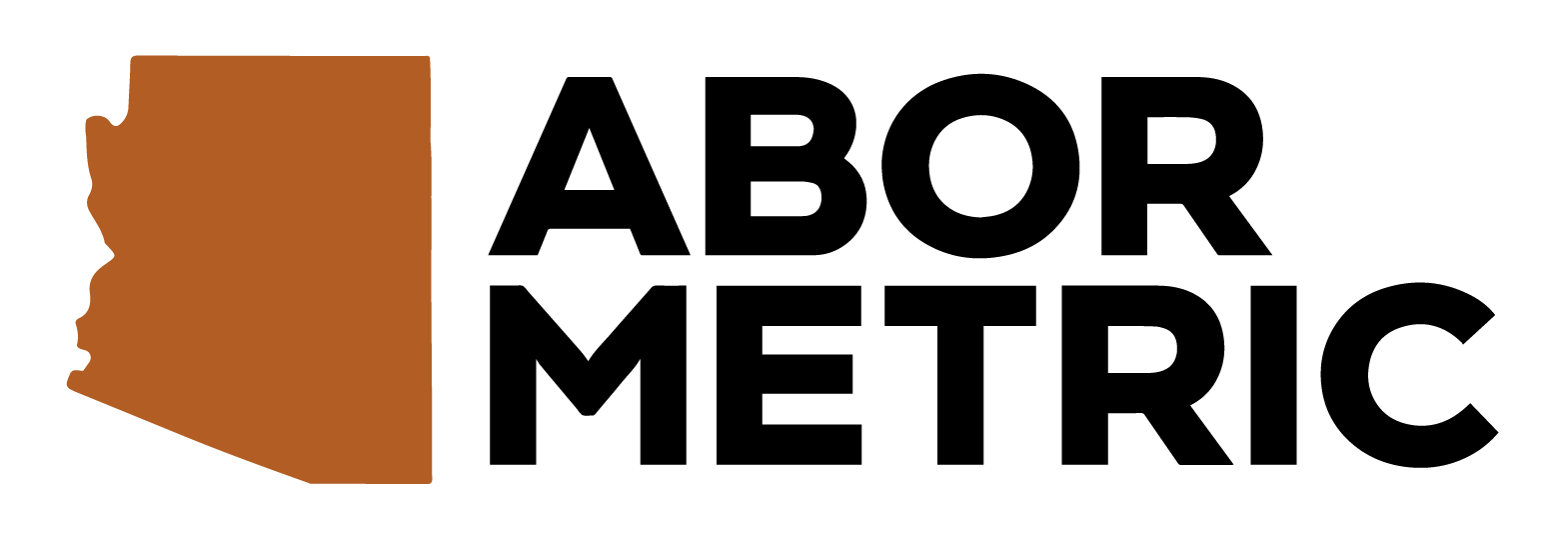 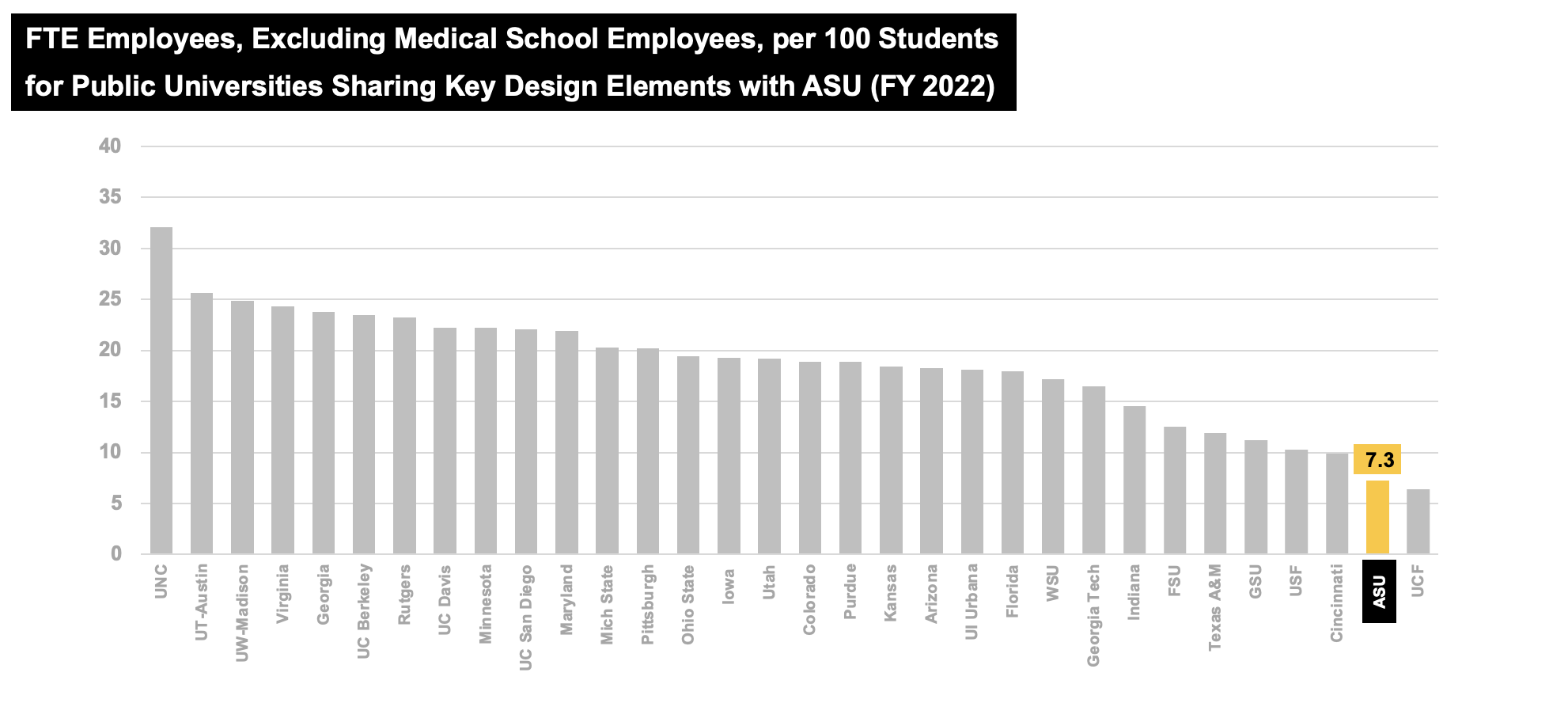 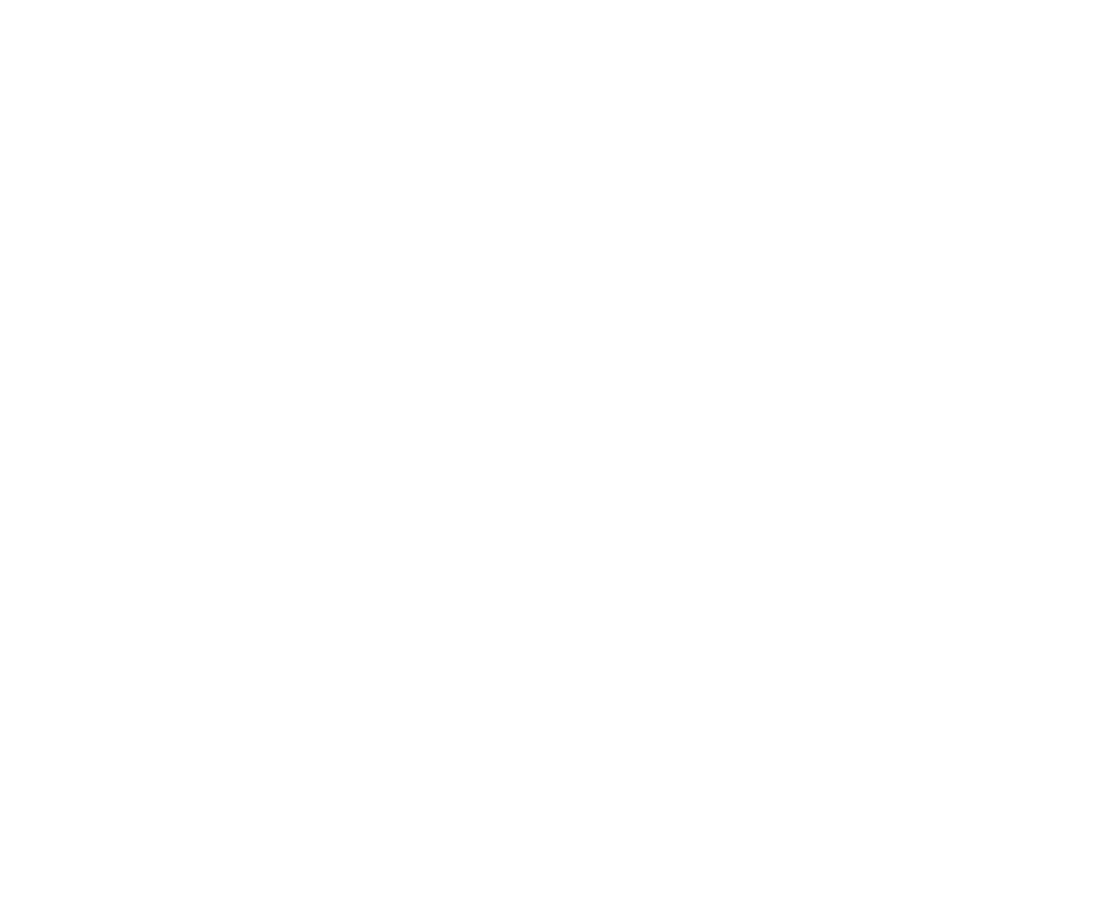 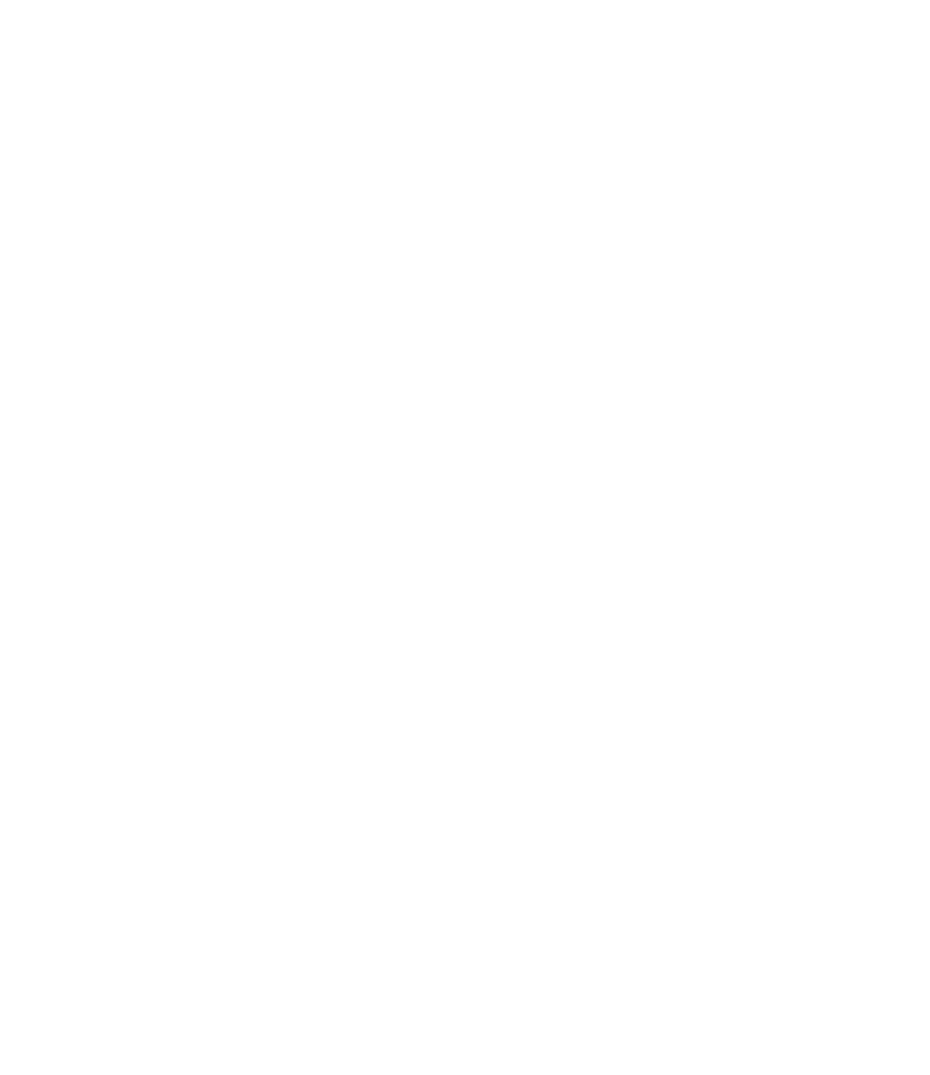 10
Source: Integrated Postsecondary Education Data System. Excludes Pennsylvania State University due to data unavailability.
ASU increases available resources
Aggressively grow and diversify sources of revenue
through fundraising success
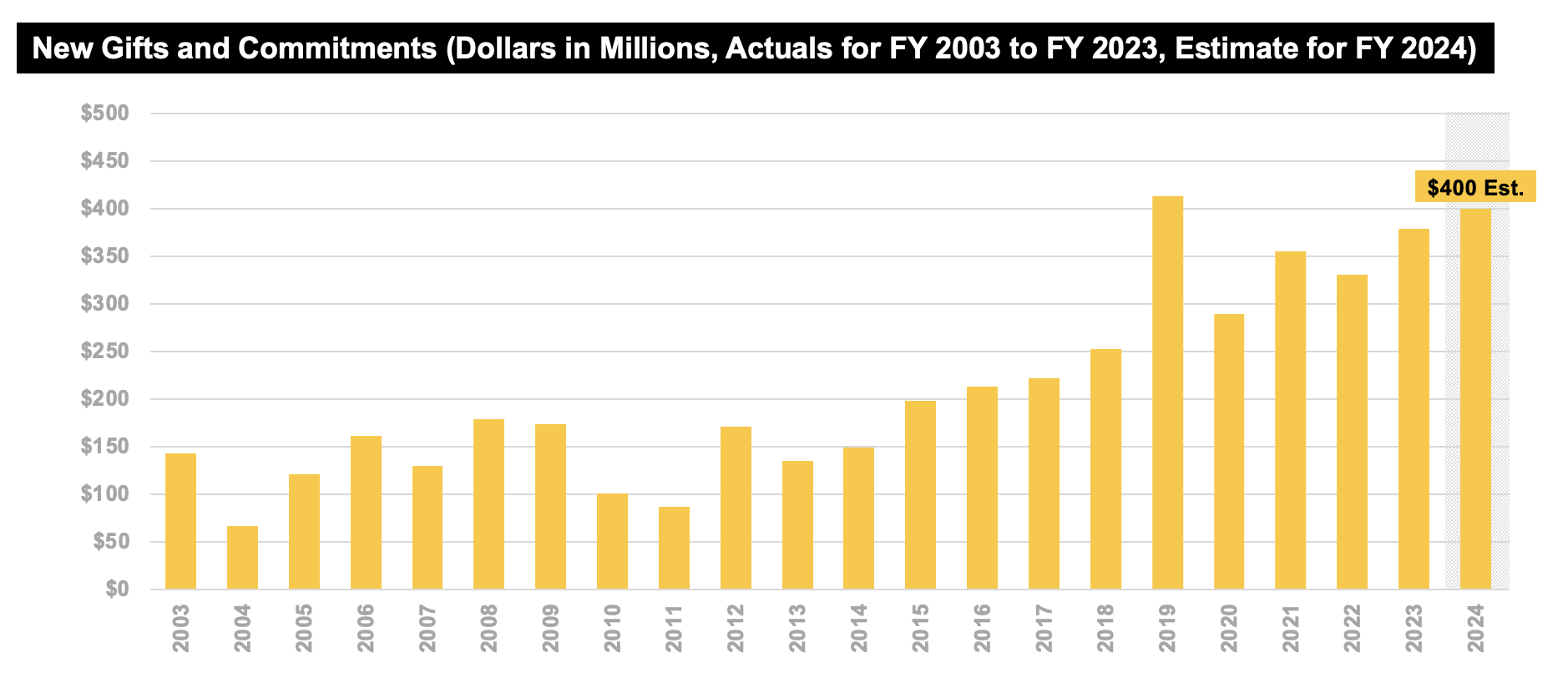 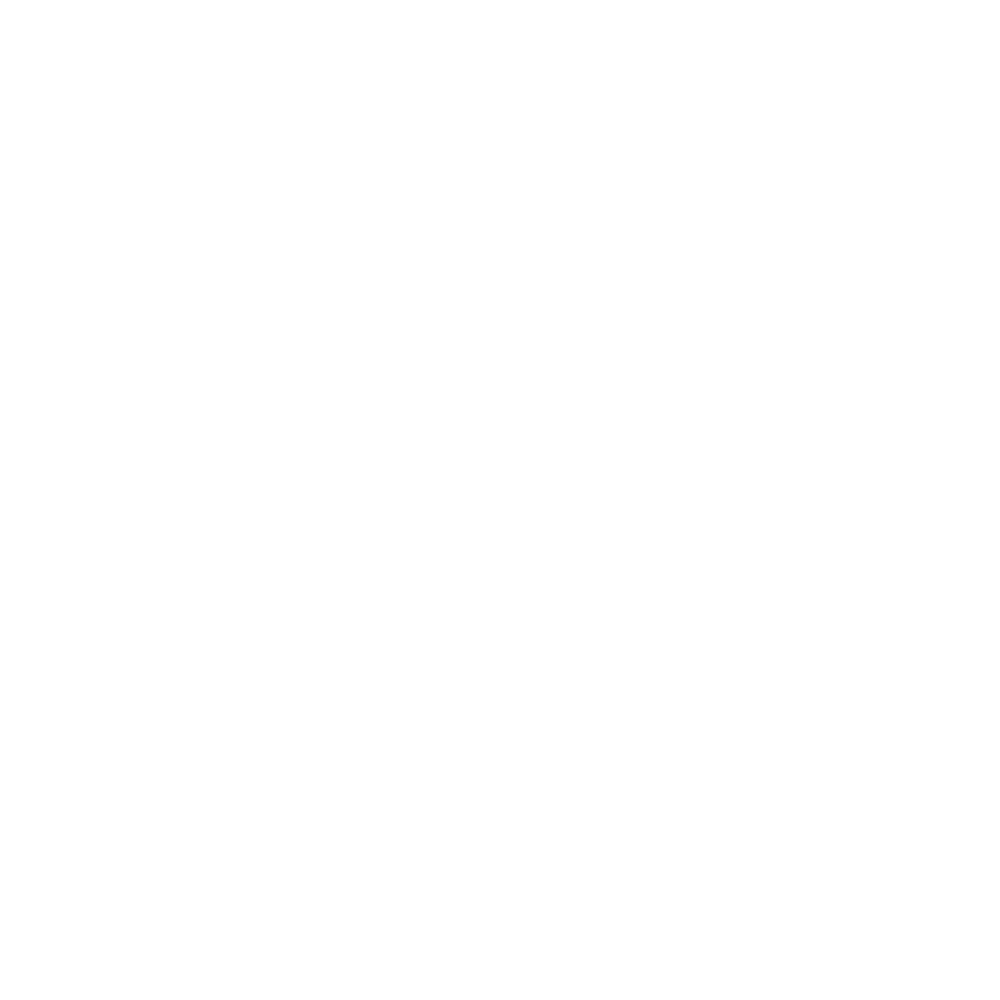 2028 Goal
$600 million
Endowment Value
$1.55 billion
as of December 2023
11
[Speaker Notes: Standardize 2028 goal and reformat the bar chart]
Revenue model assumes continued growth
Aggressively grow and diversify sources of revenue
and diversification of revenues
ASU will continue to aggressively pursue new revenues as a means of contributing to core investments, including quality education and financial aid for Arizona students.These revenues will reflect:
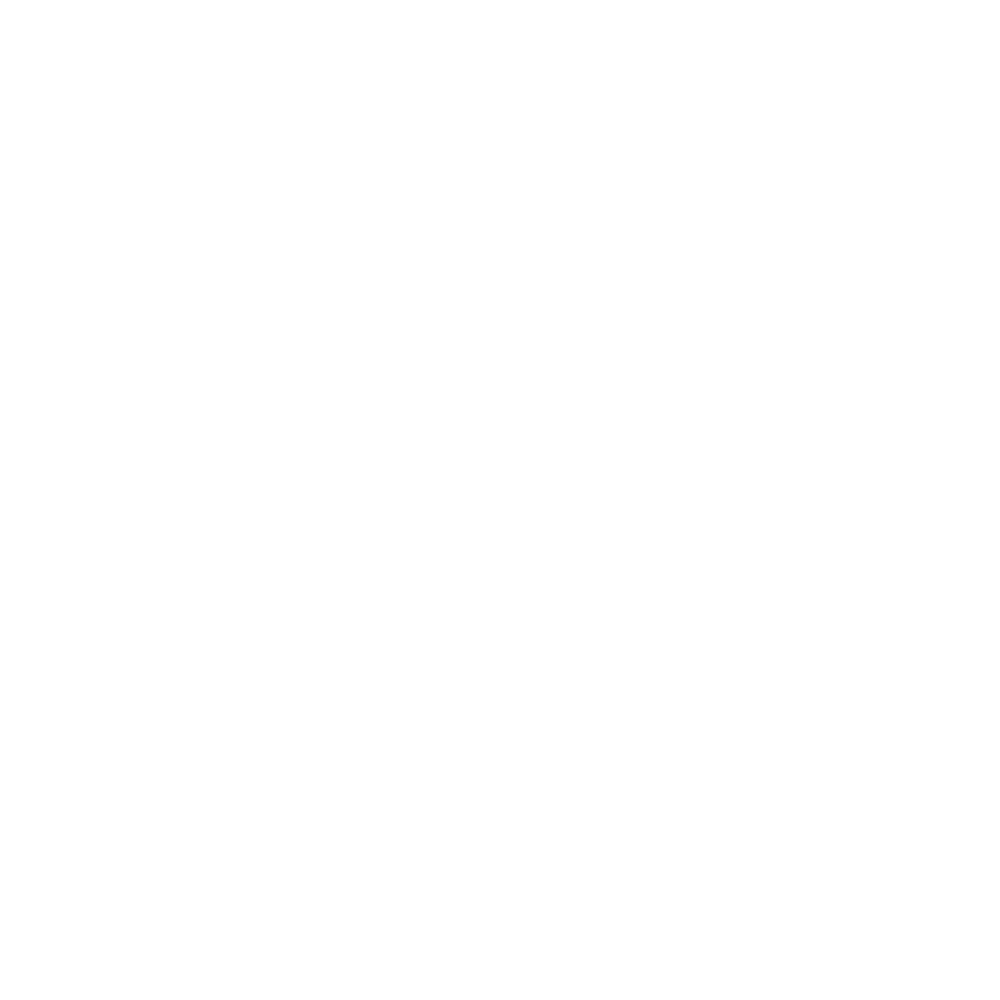 Selected New Annual Revenues
By FY 2029 (Compared to FY 2024)
$500 million
New enrollment channels
$400 million
International students from Cintana-affiliated institutions
New corporate partners through InStride
Expanded presence at ASU California Center
New pathways
$100 million
Increase in Learning Enterprise learners
New ASU Prep opportunities
12
Continued growth
Enrollment at Phoenix metropolitan campuses
Core enrollment in digital immersion programs
Working Group Finance manages
Centrally manage enterprise resources for strategic deployment
financial tactics and operations
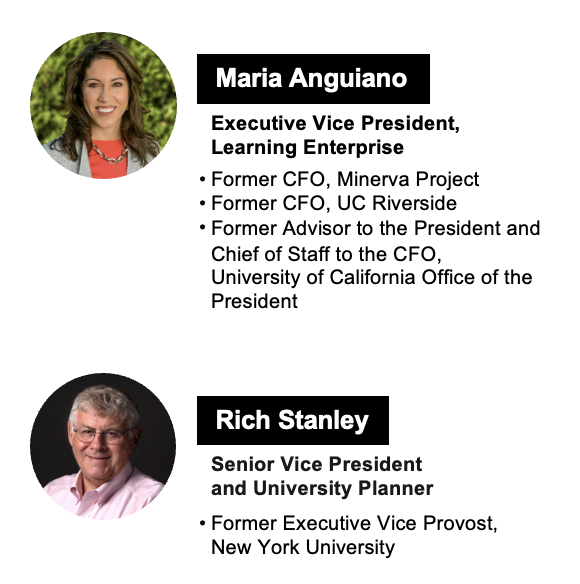 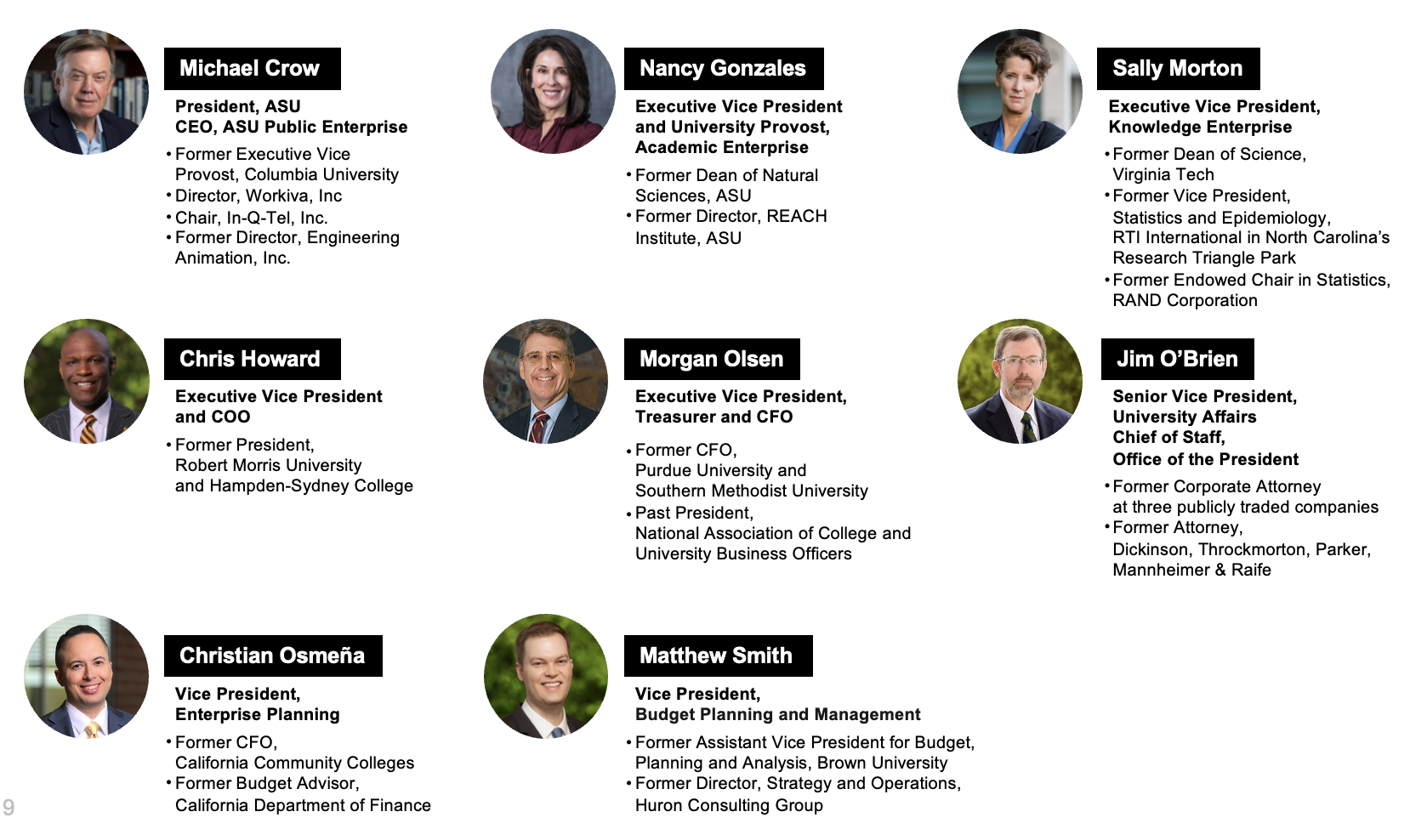 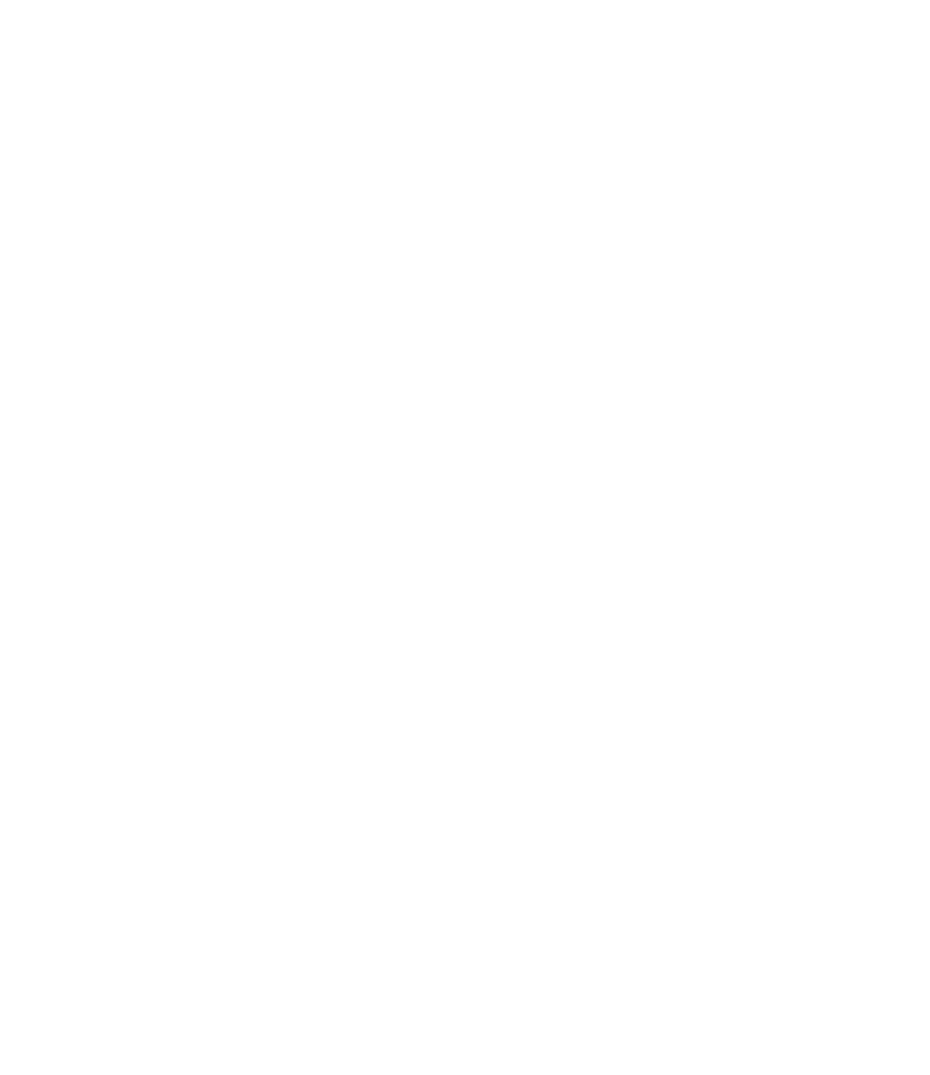 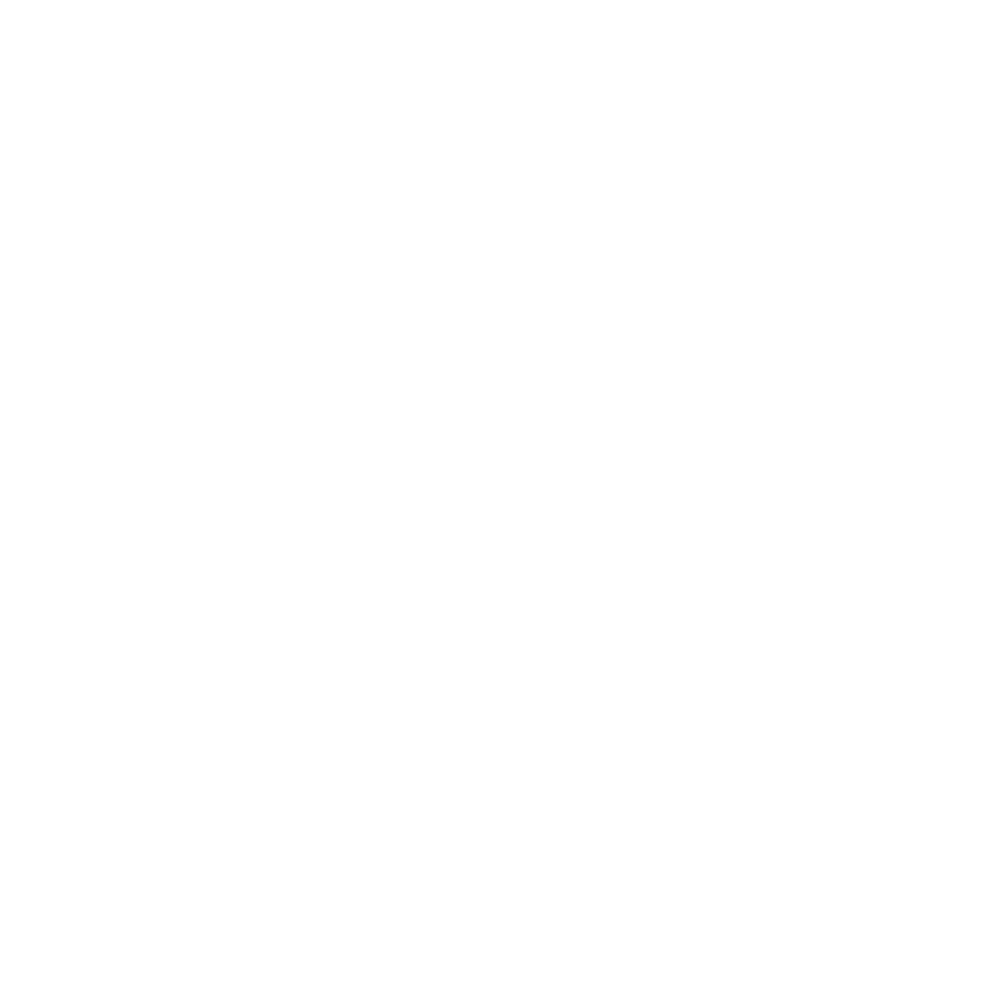 [Speaker Notes: Nancy, Sally, and Jim]
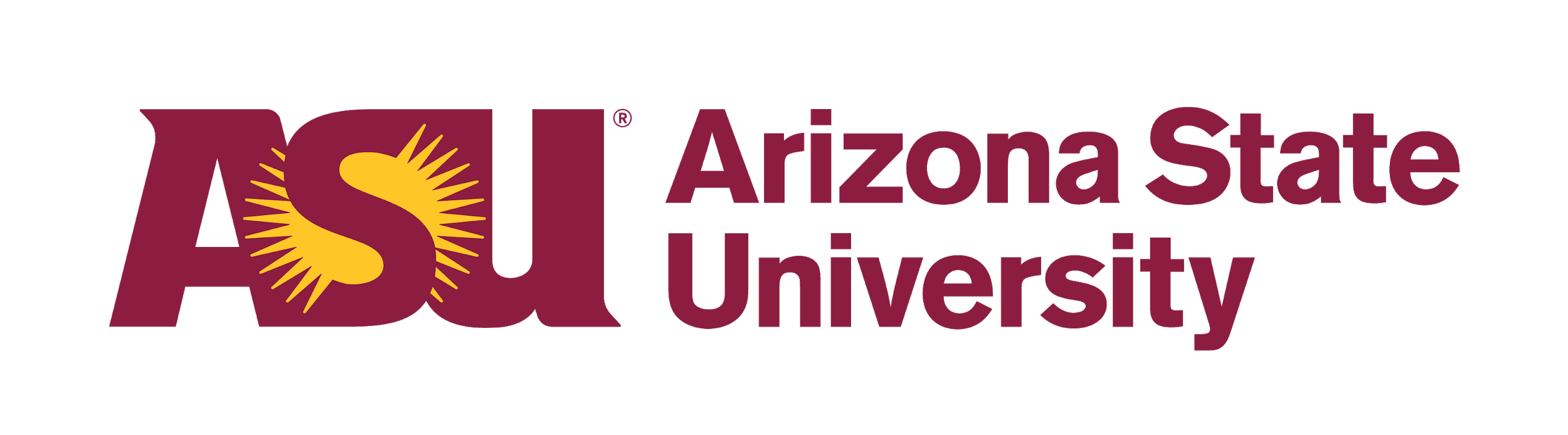